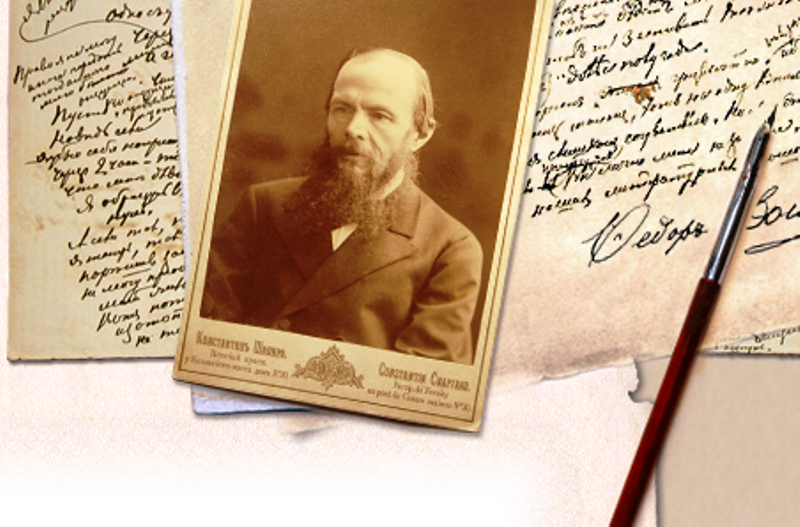 Ф.М.Достоевский
Киноринг к 200-летию писателя
Откуда кадр? Вопрос на 10
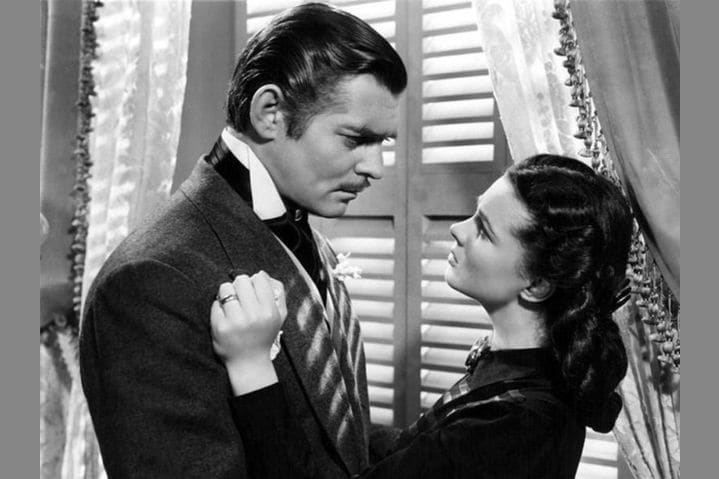 Грушенька -предмет вожделения 
Дмитрия Карамазова.
Это они на кадре?
Узнать ответ
Откуда кадр? Верный ответ
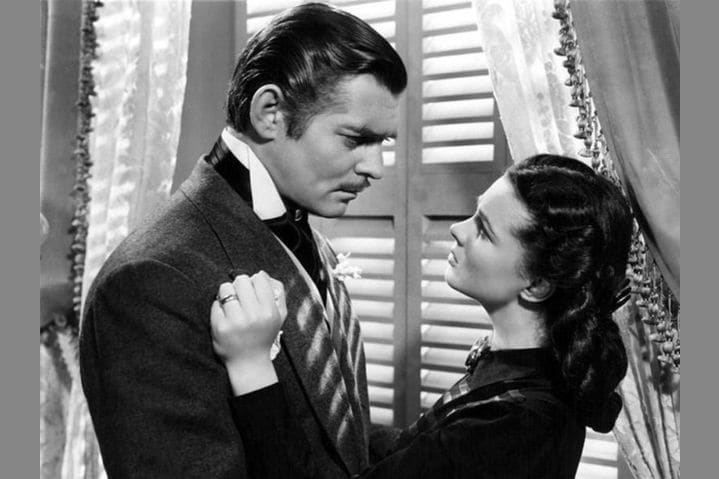 Нет, это кадр из фильма «Унесённые ветром»
Вернуться к выбору вопросов
Откуда кадр? Вопрос на 20
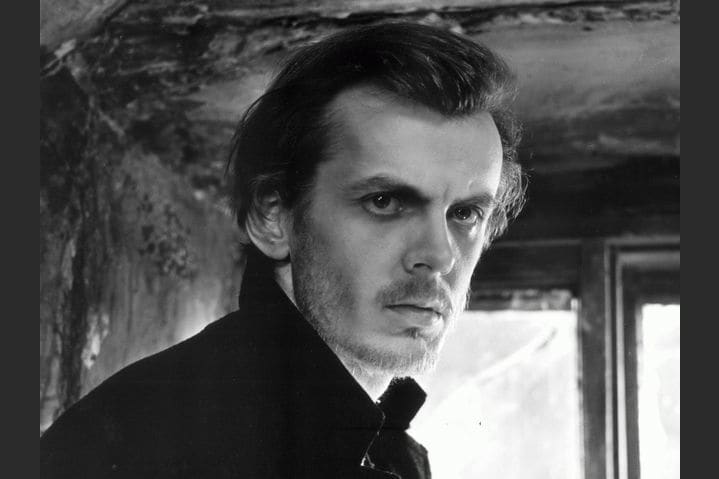 Этот молодой человек - Родион Романыч Раскольников?
Узнать ответ
Откуда кадр? Верный ответ
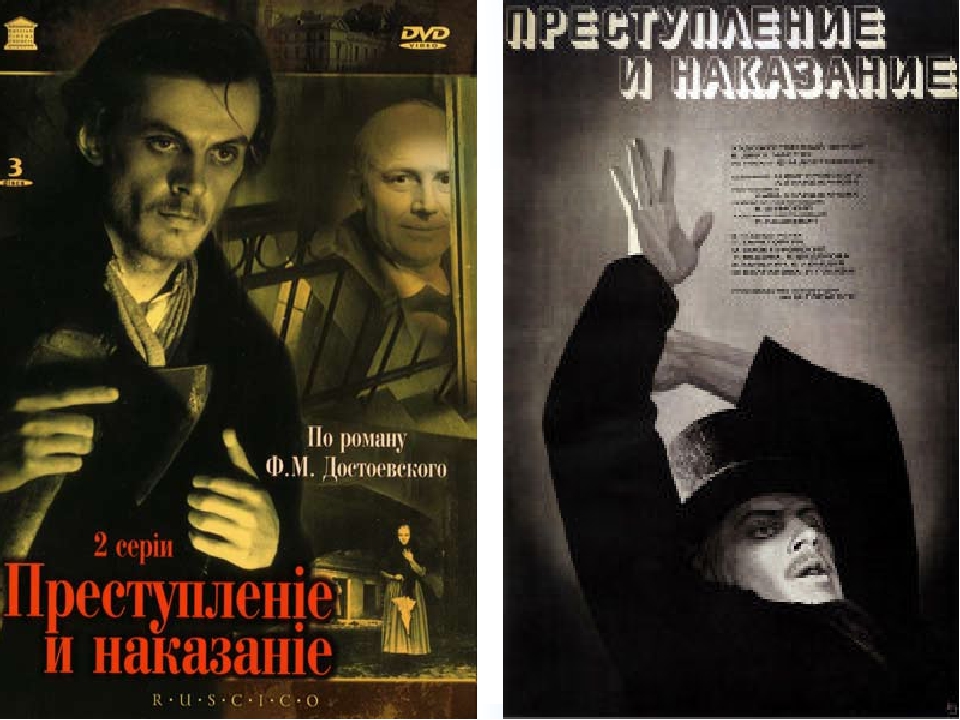 Раскольников
Родион Романыч
Вернуться к выбору вопросов
Откуда кадр? Вопрос на 30
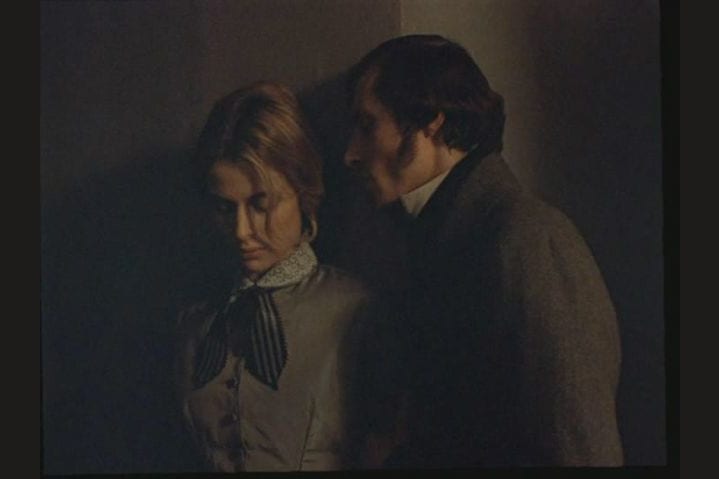 Кадр из какого фильма ?
«Евгений Онегин» 
«Униженные и оскорбленные»
Узнать ответ
Откуда кадр? Верный ответ
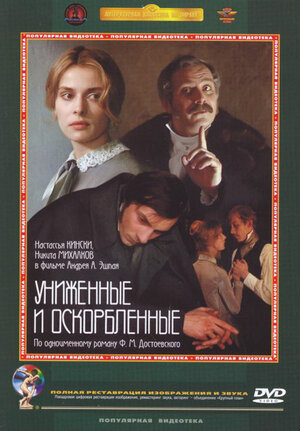 Кадр из фильма «Униженные и оскорбленные»
Вернуться к выбору вопросов
Откуда кадр? Вопрос на 40
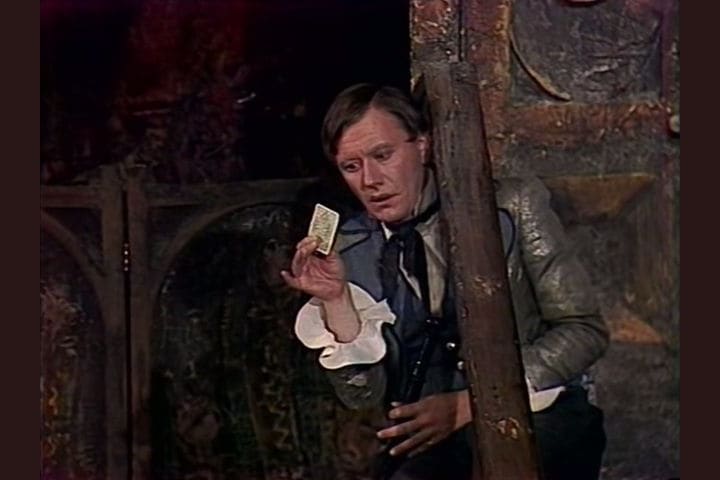 Это фильм «Игрок» с участием Андрея Миронова?
Узнать ответ
Откуда кадр? Верный ответ
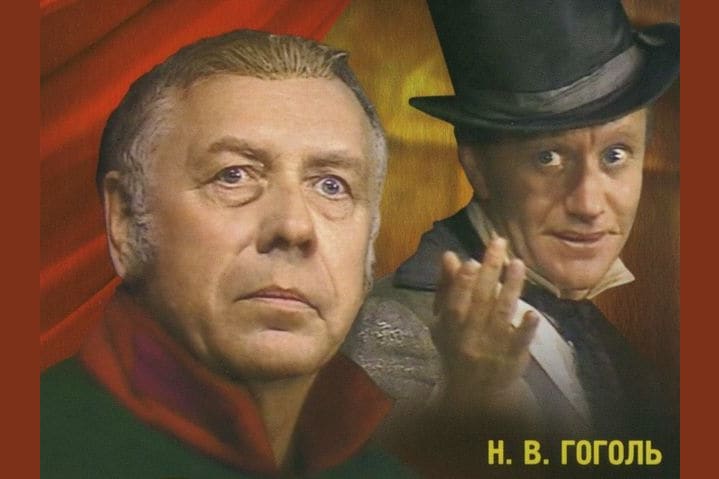 Нет, это фильм «Ревизор»
Вернуться к выбору вопросов
Откуда кадр? Вопрос на 50
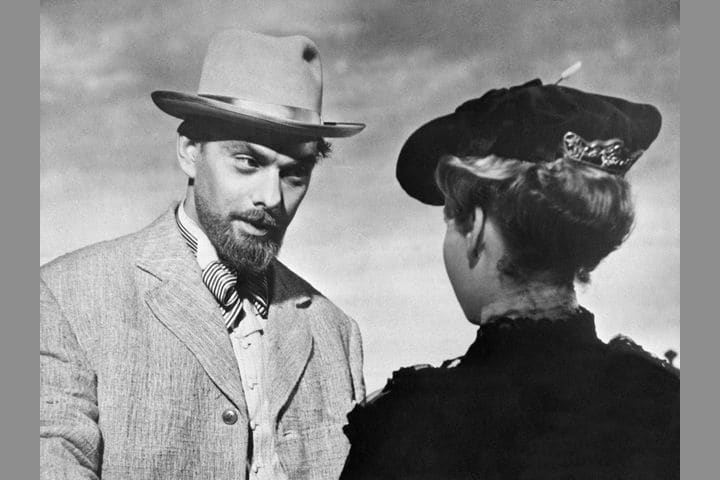 Алексей Баталов исполнил главную роль в этой экранизации 1960 г . Это фильм «Бедные люди» или «Дама с собачкой»?
Узнать ответ
Откуда кадр? Верный ответ
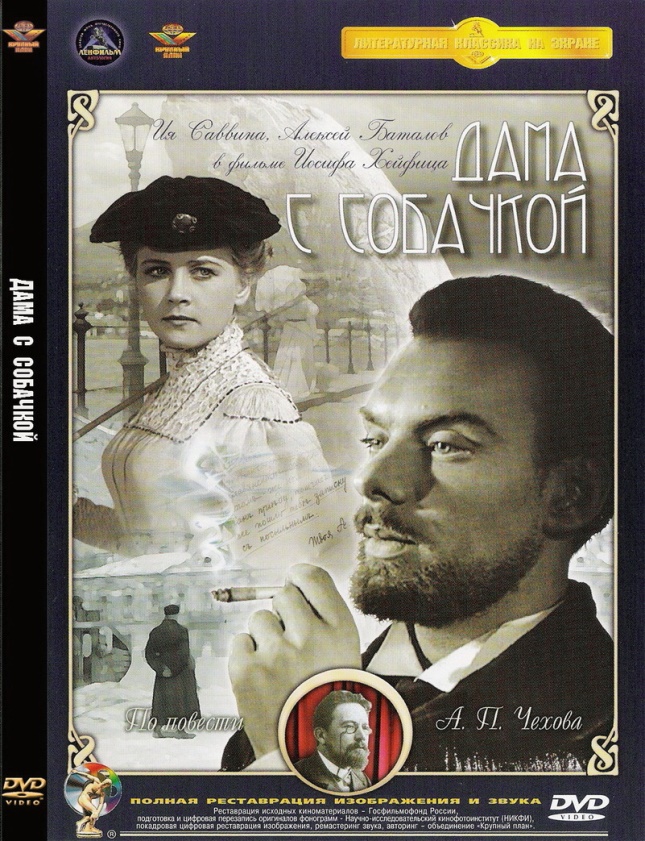 Алексей Баталов исполнил главную роль в этой экранизации 1960 г . в фильме ««Дама с собачкой»
Вернуться к выбору вопросов
ЛУЧШИЕ  ЭКРАНИЗАЦИИ ОТЕЧЕСТВЕННЫХ РЕЖИССЕРОВВопрос на 10
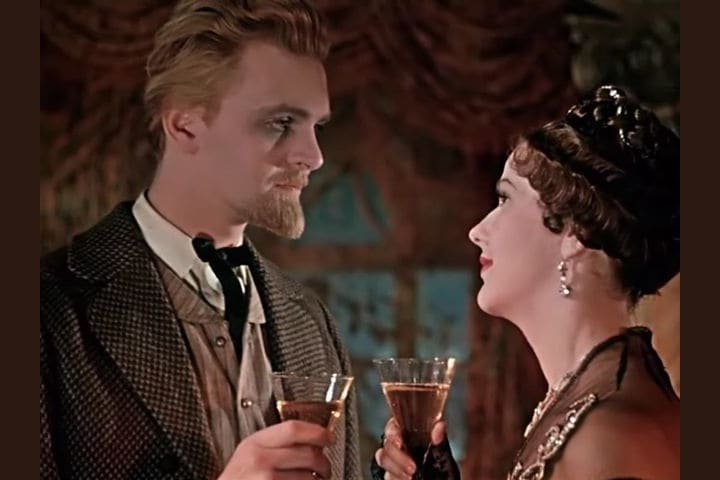 Какой фильм рассказывает о возвращении в
Россию после лечения князя Льва
Николаевича Мышкина?
Узнать ответ
ЛУЧШИЕ  ЭКРАНИЗАЦИИ ОТЕЧЕСТВЕННЫХ РЕЖИССЕРОВВерный  ответ
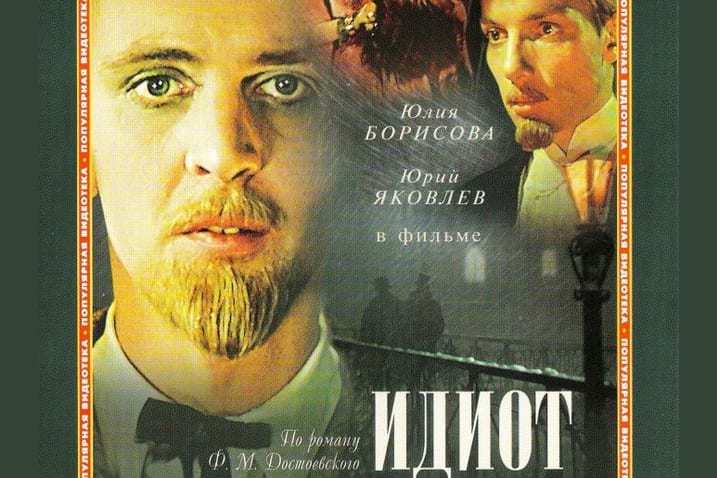 фильм  «Идиот»
Год создания: 1958
"Идиот"
Вернуться к выбору вопросов
ЛУЧШИЕ  ЭКРАНИЗАЦИИ ОТЕЧЕСТВЕННЫХ РЕЖИССЕРОВВопрос на 20
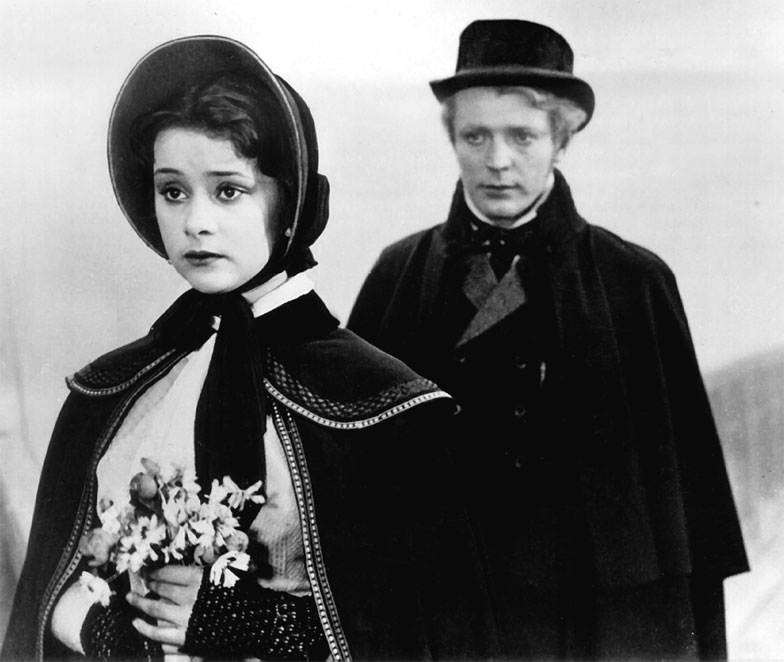 Какой фильм с первых кадров погружает зрителей в иллюзорный, но
вполне осязаемый мир Мечтателя?
Узнать ответ
ЛУЧШИЕ  ЭКРАНИЗАЦИИ ОТЕЧЕСТВЕННЫХ РЕЖИССЕРОВВерный ответ
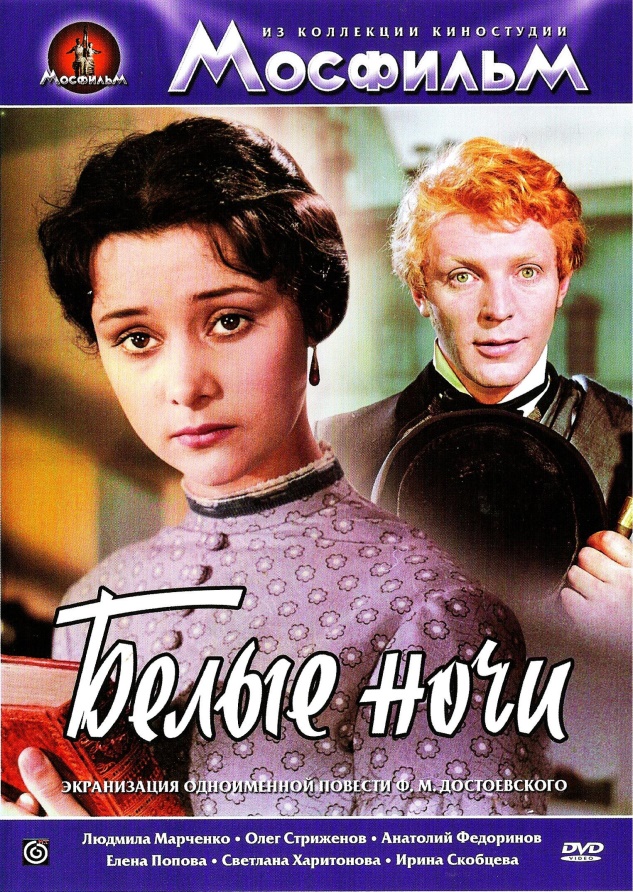 Фильм «Белые ночи»
Год создания: 1959
Вернуться к выбору вопросов
ЛУЧШИЕ  ЭКРАНИЗАЦИИ ОТЕЧЕСТВЕННЫХ РЕЖИССЕРОВВопрос на 30
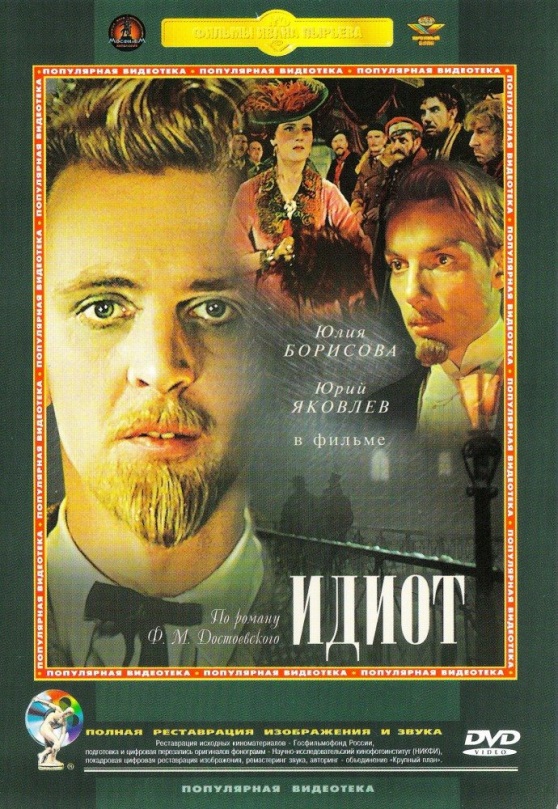 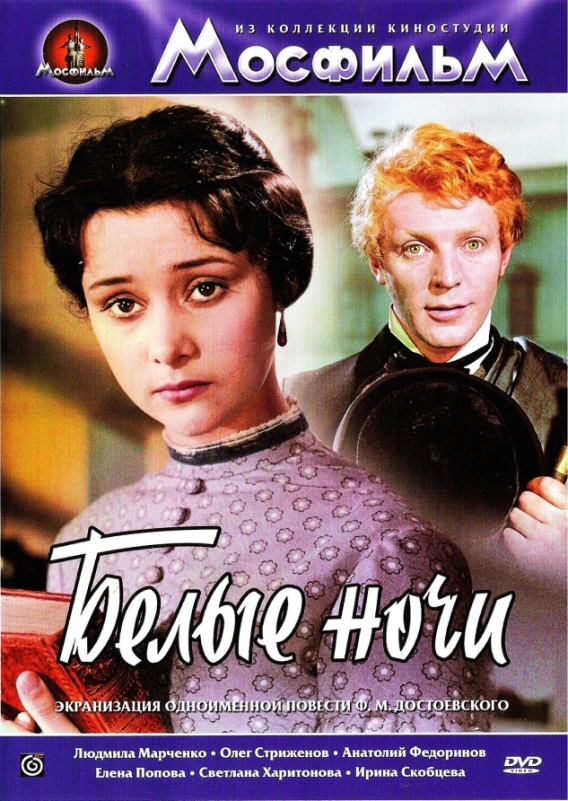 Кто был режиссером 
фильмов «Белые ночи» и «Идиот»
В 1958 и 1959 гг.?
Узнать ответ
ЛУЧШИЕ  ЭКРАНИЗАЦИИ ОТЕЧЕСТВЕННЫХ РЕЖИССЕРОВВерный ответ
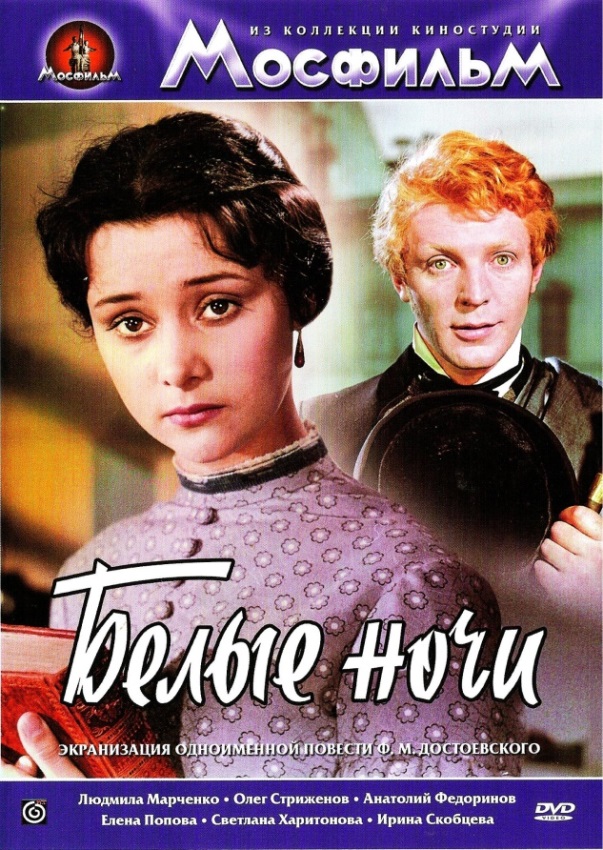 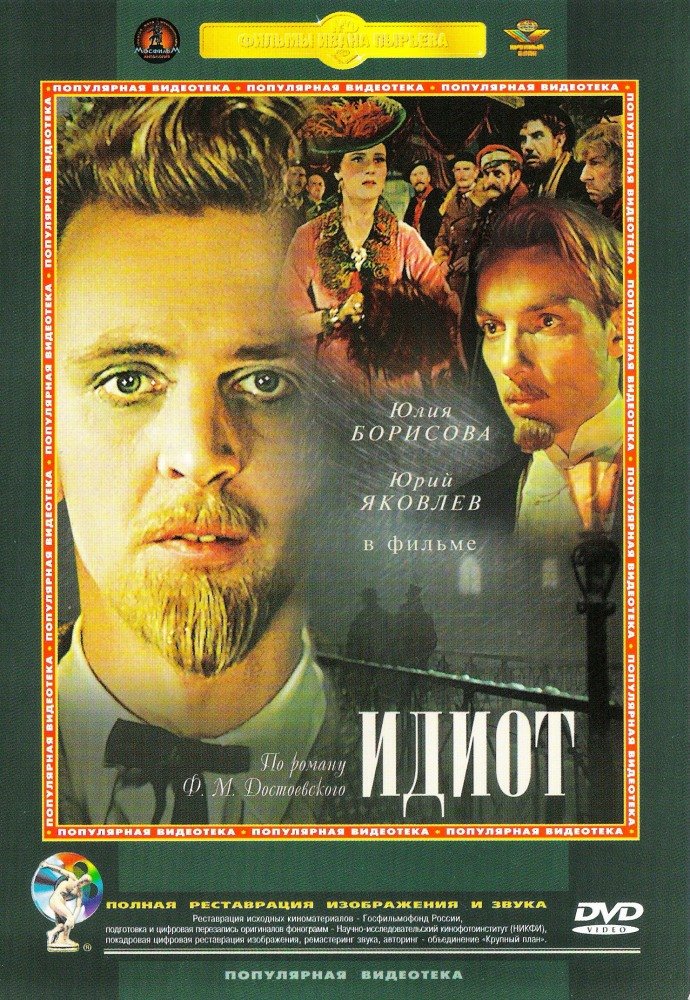 Иван Пырьев -режиссер 
фильмов «Белые ночи» и «Идиот»
В 1958 и 1959 гг.
Вернуться к выбору вопросов
ЛУЧШИЕ  ЭКРАНИЗАЦИИ ОТЕЧЕСТВЕННЫХ РЕЖИССЕРОВВопрос на 40
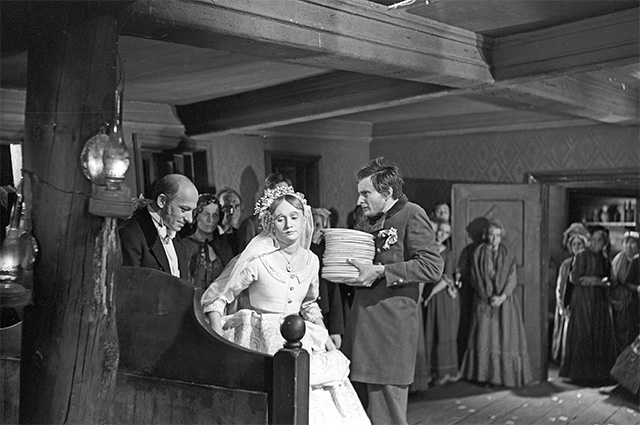 Гротескная трагикомедия от режиссера Александра Алова?
Узнать ответ
ЛУЧШИЕ  ЭКРАНИЗАЦИИ ОТЕЧЕСТВЕННЫХ РЕЖИССЕРОВВерный ответ
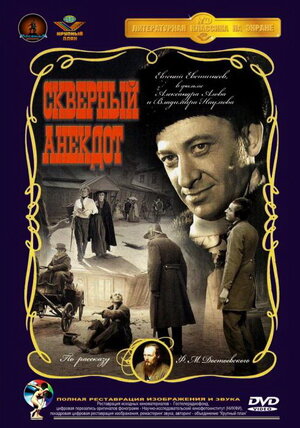 «Скверный анекдот» - гротескная трагикомедия
 от режиссера Александра Алова, 
1966 год
Вернуться к выбору вопросов
ЛУЧШИЕ  ЭКРАНИЗАЦИИ ОТЕЧЕСТВЕННЫХ РЕЖИССЕРОВВопрос на 50
В центре сюжета - блестящий дворянин,
любимец женщин, вовлеченный в тайное общество. 
Режиссеры концентрируют
зрительское внимание над размышлениями:  к чему может привести известный тезис о том, что "все позволено"...
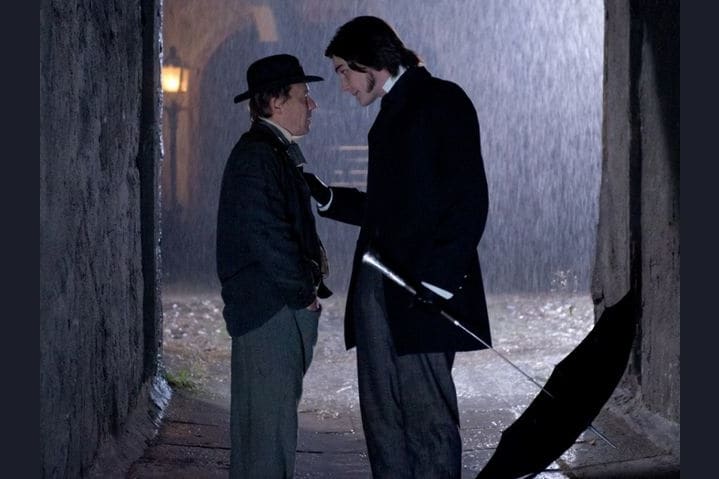 Узнать ответ
ЛУЧШИЕ  ЭКРАНИЗАЦИИ ОТЕЧЕСТВЕННЫХ РЕЖИССЕРОВВерный ответ
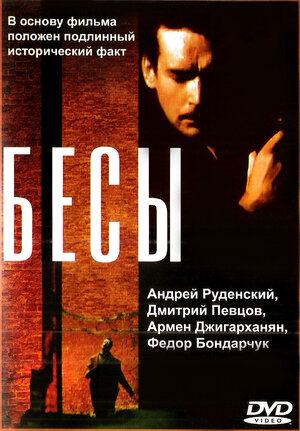 Это фильм «Бесы» 1992г.
Режиссеры: 
Игорь Таланкин,
Дмитрий Таланкин
Вернуться к выбору вопросов
КЛАССИКА  ЗАРУБЕЖНОГО КИНЕМАТОГРАФАВопрос на 10
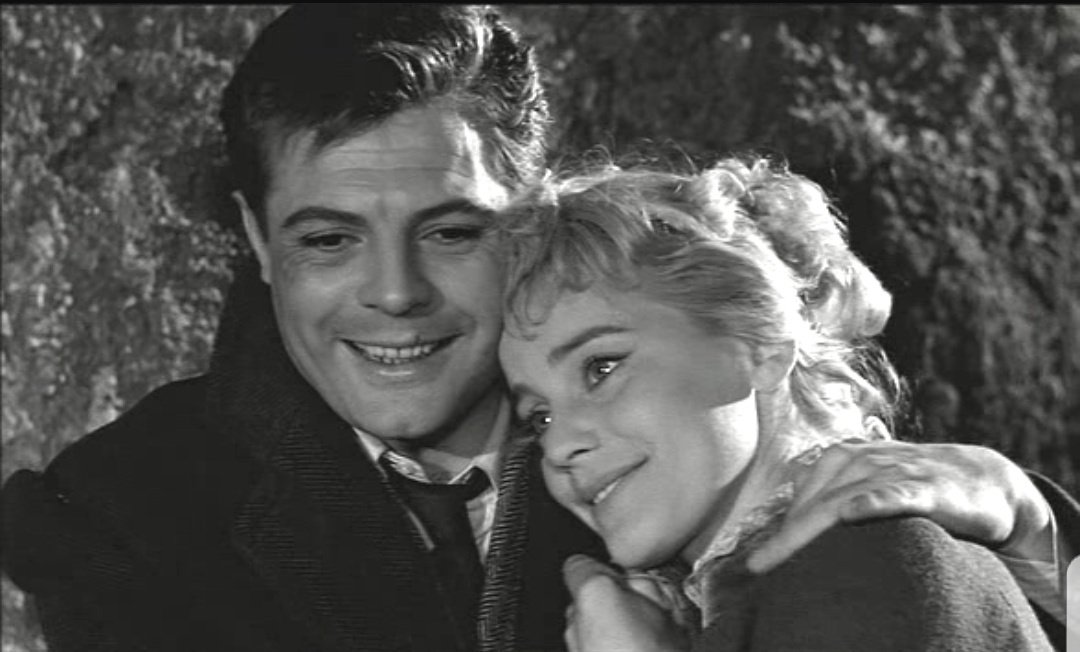 Главные роли в этом фильме исполнили:
Марчелло Мастроянни, 
Мария Шелл
Жан Маре
Режиссер: Лукино Висконти
Узнать ответ
КЛАССИКА  ЗАРУБЕЖНОГО КИНЕМАТОГРАФАВерный ответ
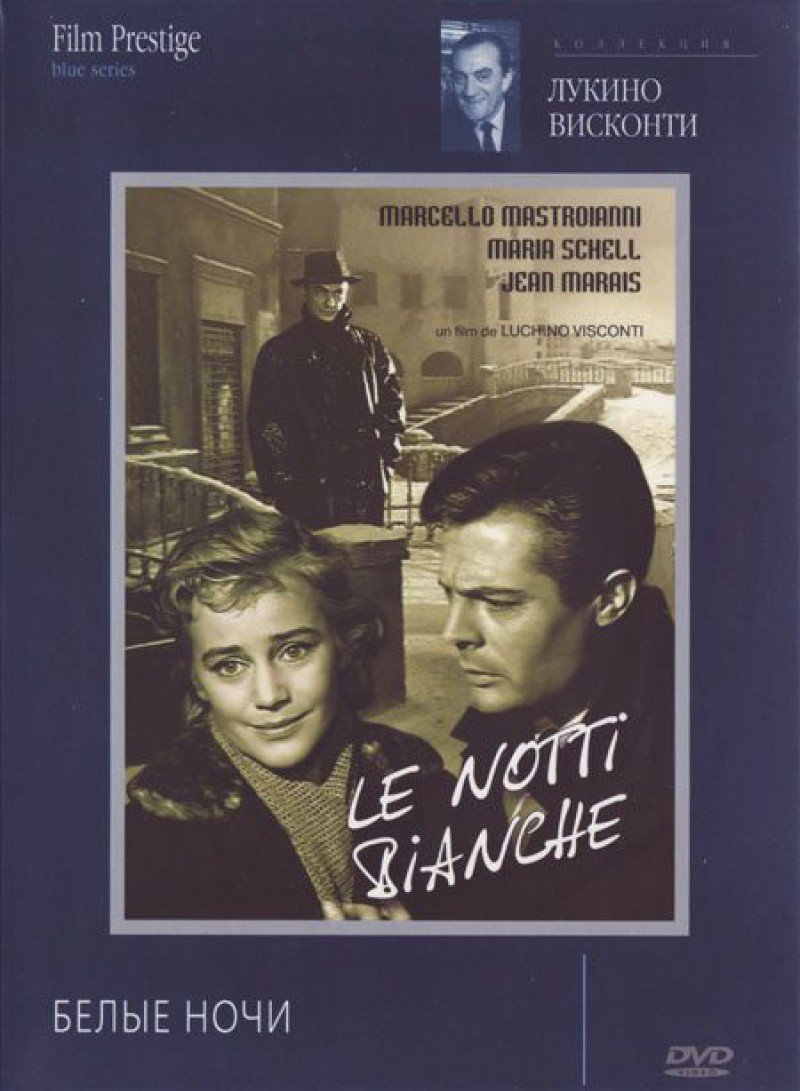 Это фильм «Белые ночи». 
Главные роли в этом фильме исполнили:
Марчелло Мастроянни, 
Мария Шелл
Жан Маре
Режиссер: Лукино Висконти
Вернуться к выбору вопросов
КЛАССИКА  ЗАРУБЕЖНОГО КИНЕМАТОГРАФАВопрос на 20
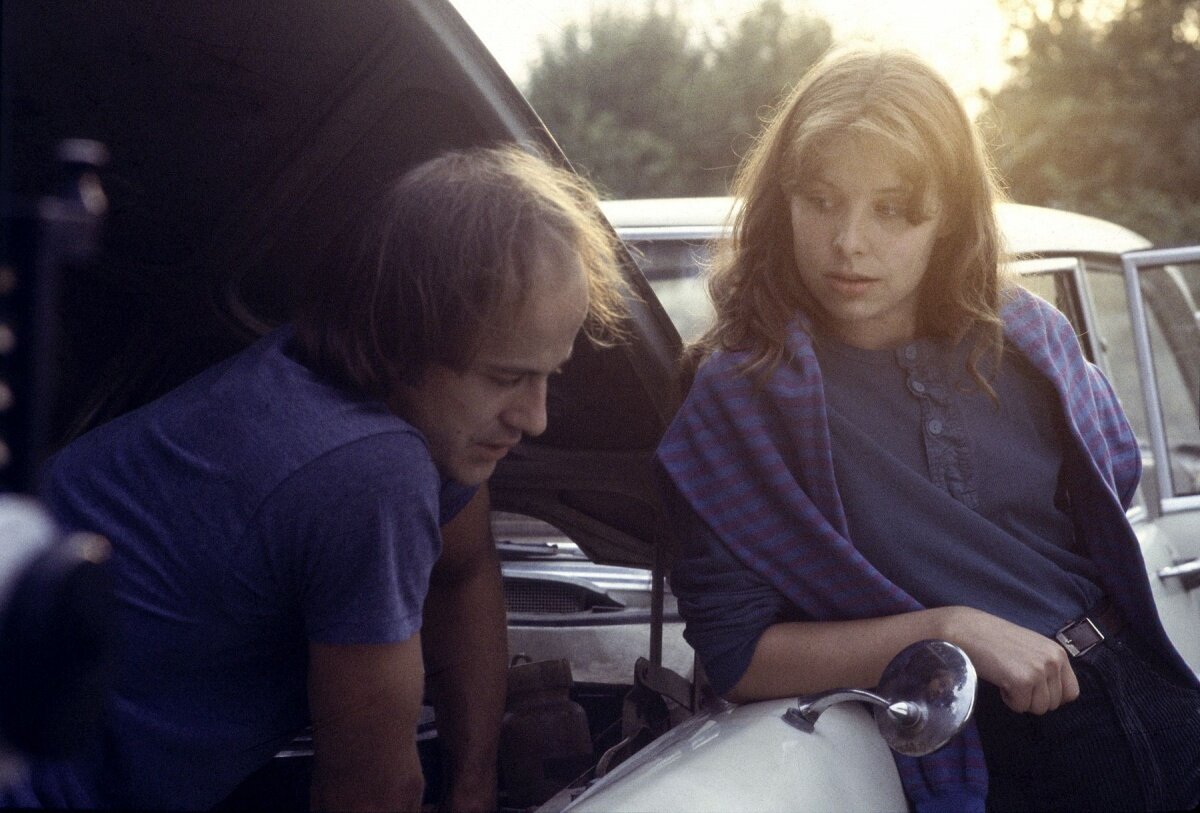 Актуализация классического романа, не просто перенесение его действия в Финляндию XX века, но и насыщение его духом постмодернизма. О каком фильме речь?
Узнать ответ
КЛАССИКА  ЗАРУБЕЖНОГО КИНЕМАТОГРАФАВерный ответ
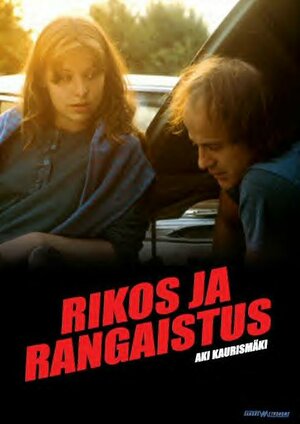 Фильм «Преступление и наказание».
Режиссер: Аки Каурисмяки
Год создания: 1983
Вернуться к выбору вопросов
КЛАССИКА  ЗАРУБЕЖНОГО КИНЕМАТОГРАФАВопрос на 30
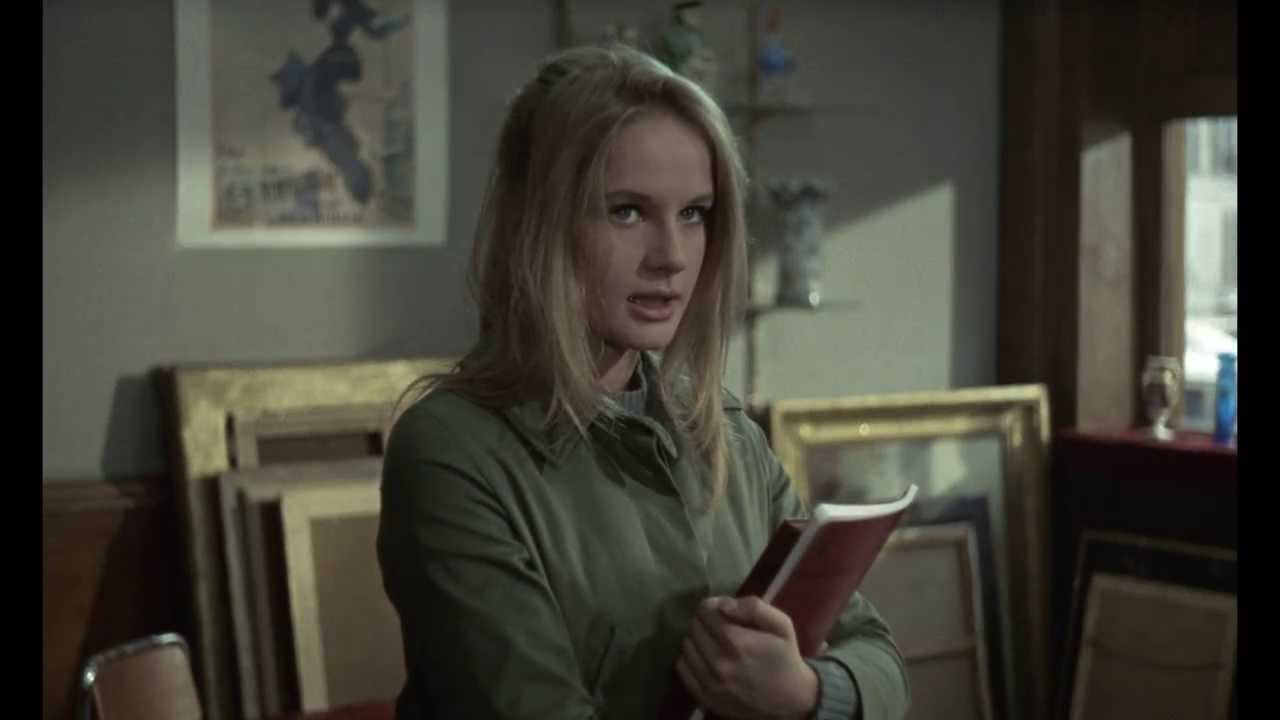 Фантастический рассказ Ф. Достоевского про «человека из подземелья». Как называется одноименный фильм?
Узнать ответ
КЛАССИКА  ЗАРУБЕЖНОГО КИНЕМАТОГРАФАВерный ответ
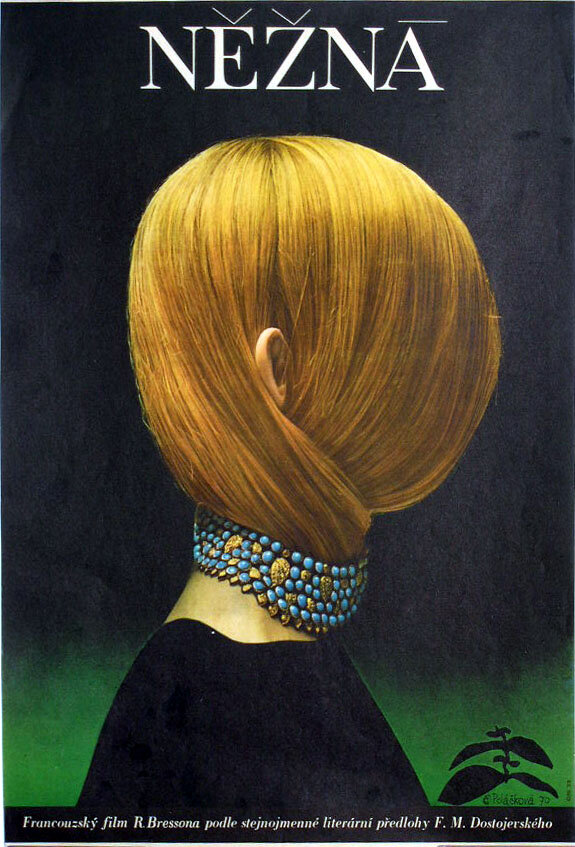 Фильм «Кроткая».
Режиссер: Робер Брессон
Год создания: 1969
Вернуться к выбору вопросов
КЛАССИКА  ЗАРУБЕЖНОГО КИНЕМАТОГРАФАВопрос на 40
Режиссер Бернардо Бертолуччи очень тесно связал идею Достоевского с настроениями европейского общества конца 1960-х годов.
Сознание героя постепенно распадается, а его тень обретает самостоятельное существование.
Как называется фильм и как называется повесть 
Ф. Достоевского ?
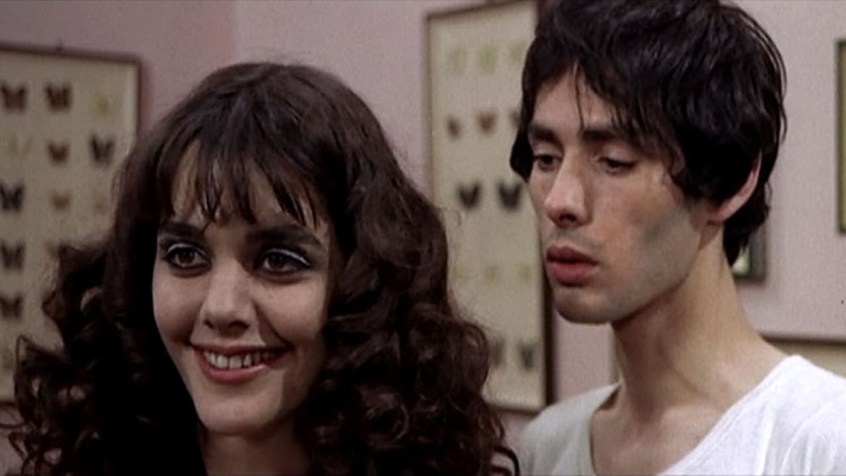 Узнать ответ
КЛАССИКА  ЗАРУБЕЖНОГО КИНЕМАТОГРАФАВерный ответ
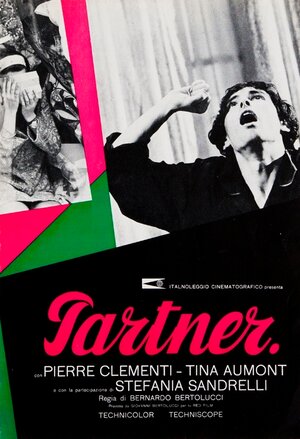 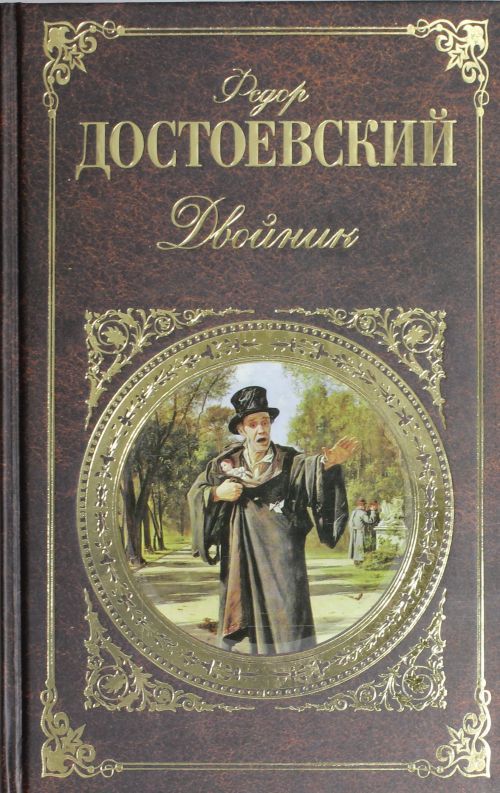 Фильм «Партнер»
Режиссер: Бернардо Бертолуччи
Год создания: 1968
Повесть Ф. Достоевского «Двойник»
Вернуться к выбору вопросов
КЛАССИКА  ЗАРУБЕЖНОГО КИНЕМАТОГРАФАВопрос на 50
Экранизация одноименного шедевра мировой литературы, великого русского философа  и писателя Ф.М. Достоевского. Действие фильма происходит в Японии XX века.  О каком фильме речь?
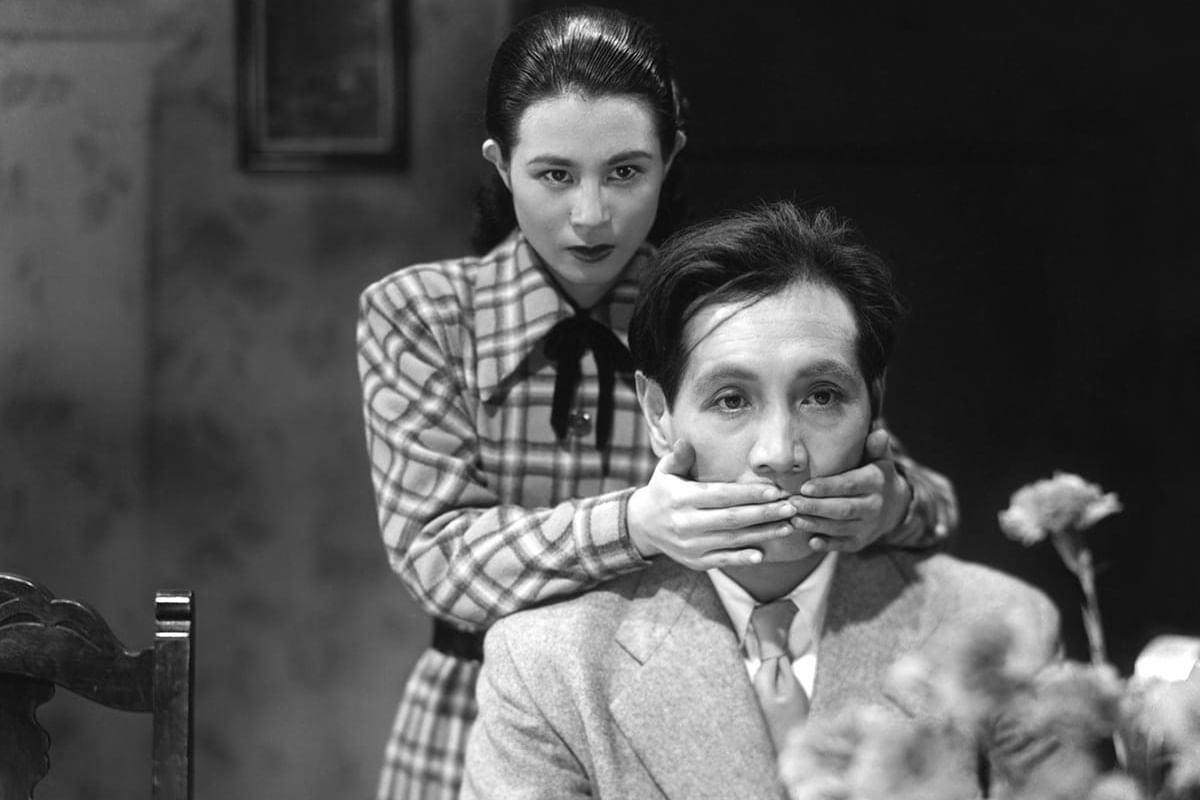 Узнать ответ
КЛАССИКА  ЗАРУБЕЖНОГО КИНЕМАТОГРАФАВерный ответ
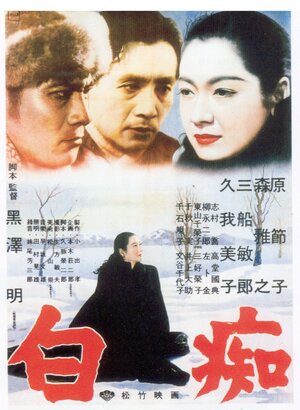 Это фильм «Идиот»
Режиссер: Акира Куросава
Год создания: 1951
Вернуться к выбору вопросов
ОБРАЗ ПИСАТЕЛЯ НА ЭКРАНЕВопрос на 10
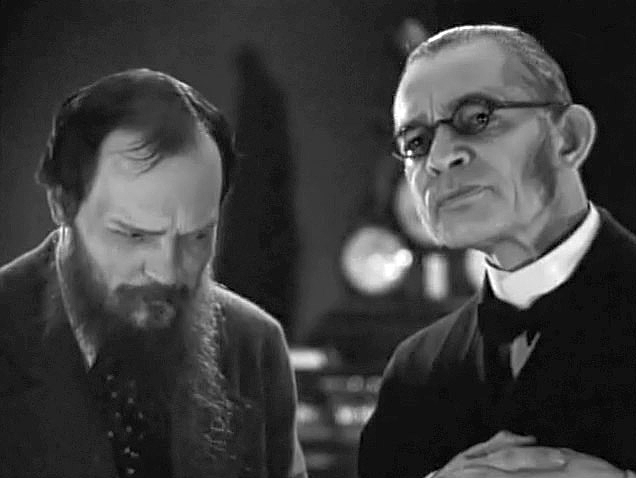 Главная идея этого фильма заключалась в показе Достоевского как революционера, с кардинальным изменением мировоззрения. 
О каком фильме речь?
Узнать ответ
ОБРАЗ ПИСАТЕЛЯ НА ЭКРАНЕВерный ответ
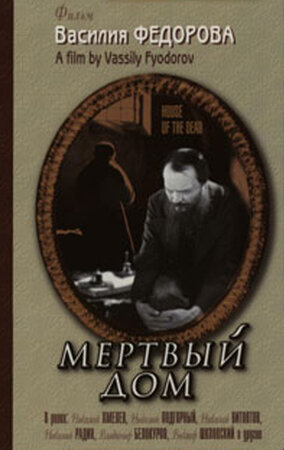 Это фильм «Мертвый дом»,
 Режиссер: Василий Федоров,
 Год создания: 1932
Вернуться к выбору вопросов
ОБРАЗ ПИСАТЕЛЯ НА ЭКРАНЕВопрос на 20
Великий Достоевский, находящийся под надзором полиции, в ужасном положении: менее чем за месяц он должен завершить роман «Игрок», в противном же случае он на многие годы попадет в кабалу к издателю. Что это за фильм?
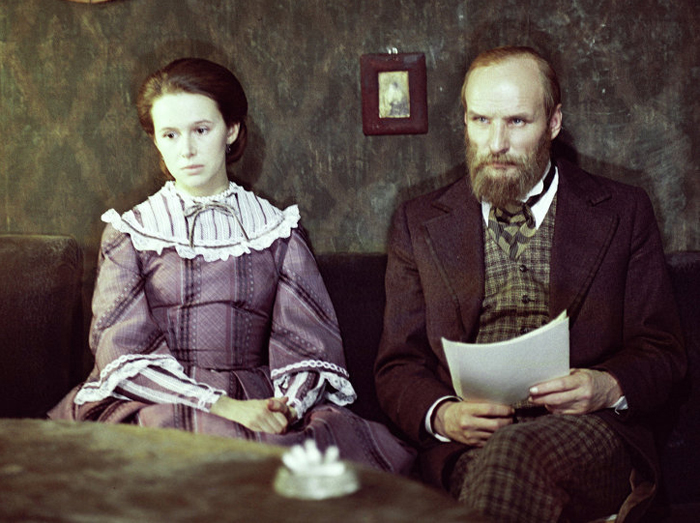 Узнать ответ
ОБРАЗ ПИСАТЕЛЯ НА ЭКРАНЕВерный ответ
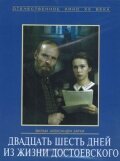 Фильм «Двадцать шесть дней из жизни Достоевского»,
Режиссер: Александр Зархи
Год создания: 1980
Вернуться к выбору вопросов
ОБРАЗ ПИСАТЕЛЯ НА ЭКРАНЕВопрос на 30
В результате теракта убит член царской семьи. Преследуемый внезапными приступами эпилепсии, кредиторами и издателем, Достоевский днями диктует новые и новые главы «Игрока», а ночами не оставляет попыток найти лидера организации, совершившей теракт.
О каком фильме идет речь?
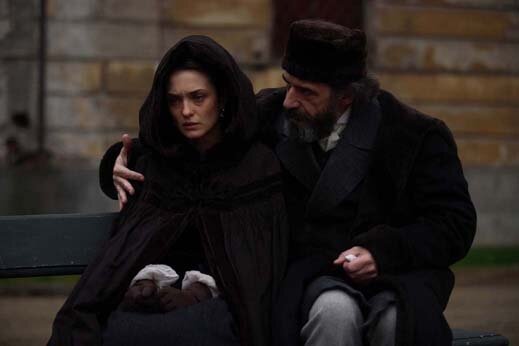 Узнать ответ
ОБРАЗ ПИСАТЕЛЯ НА ЭКРАНЕВерный ответ
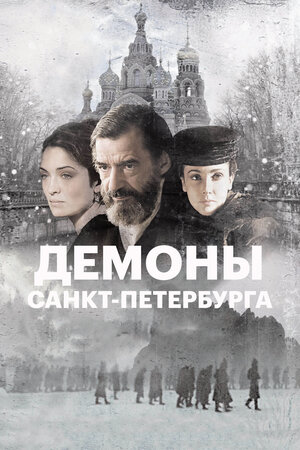 Фильм «Демоны Санкт-Петербурга»
Режиссер: Джулиано Монтальдо
Год создания: 2008
.
Вернуться к выбору вопросов
ОБРАЗ ПИСАТЕЛЯ НА ЭКРАНЕВопрос на 40
В основе какого фильма — переписка писателя с братом и со второй женой Анной Григорьевной Сниткиной, а также научные монографии?
Цель фильма - показать Достоевского не только с положительной стороны. В картине он предстаёт таким, каким был на самом деле.
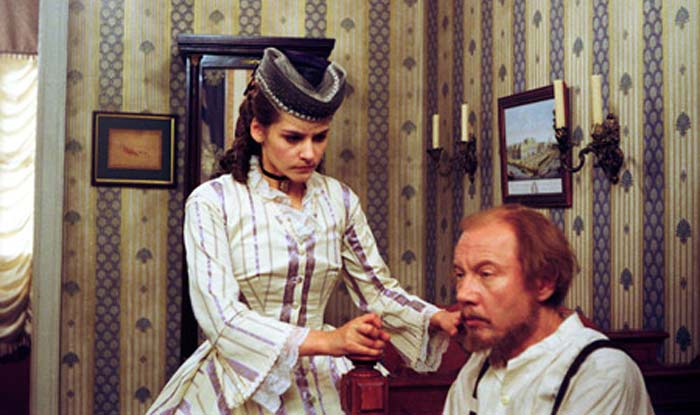 .
Узнать ответ
ОБРАЗ ПИСАТЕЛЯ НА ЭКРАНЕВерный ответ
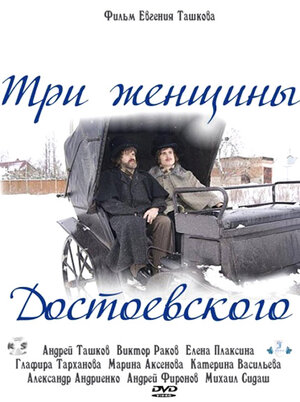 Фильм  «Три женщины Достоевского»
Режиссер: Евгений Ташков
Год создания: 2010
.
Вернуться к выбору вопросов
ОБРАЗ ПИСАТЕЛЯ НА ЭКРАНЕВопрос на 50
В этом фильме - трагичная и уникальная судьба Достоевского , полная тяжелейших испытаний и невероятного накала чувств.
Фильм охватывает период с того момента,
когда Достоевский был приговорен к смертной казни за участие в кружке петрашевцев, до времен создания "Братьев
Карамазовых".
О каком фильме идет речь?
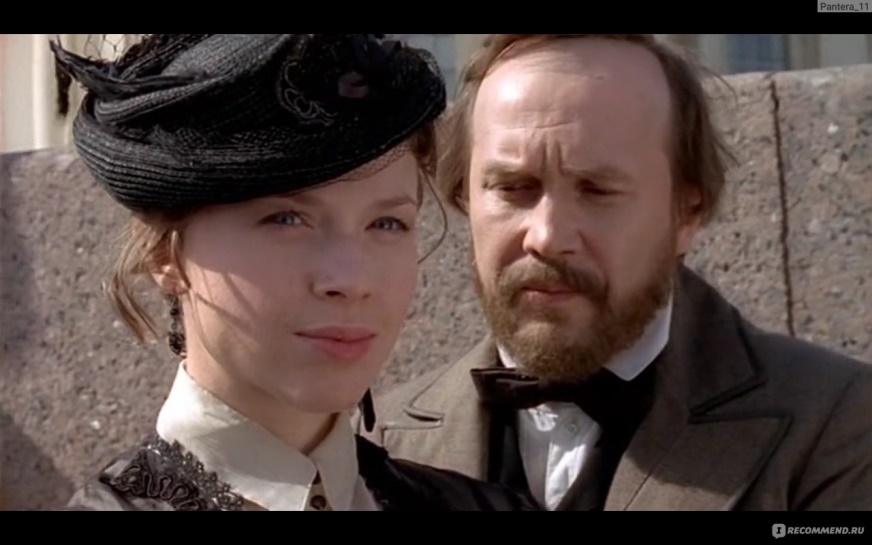 .
Узнать ответ
ОБРАЗ ПИСАТЕЛЯ НА ЭКРАНЕВерный ответ
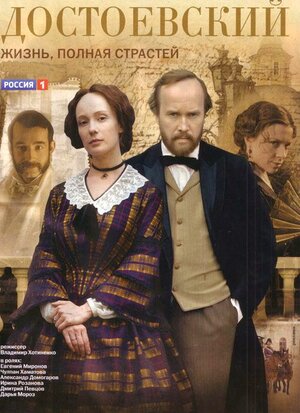 Фильм  «Достоевский»
Режиссер: Владимир Хотиненко
Год создания: 2011
.
Вернуться к выбору вопросов
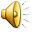 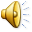 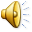